SISTEMA CONSTRUCTIVO
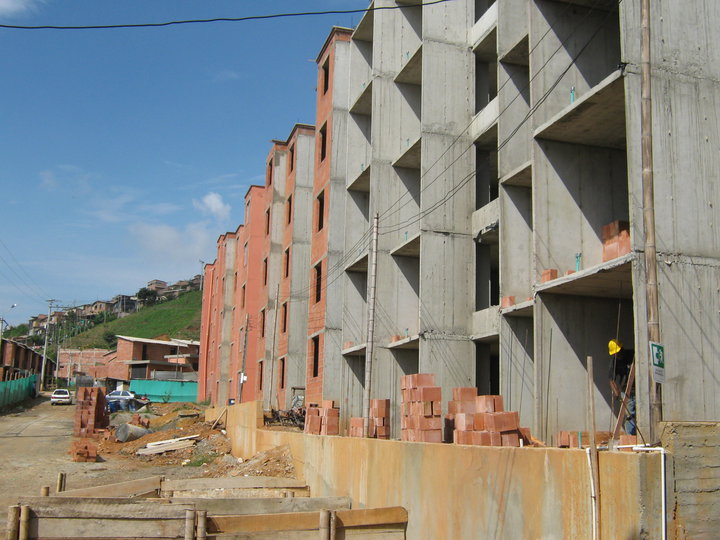 EL SISTEMA CONSTRUCTIVO ES UN SISTEMA INDUSTRIALIZADO